«Развитие познавательной активности у детей дошкольного возраста через проектную деятельность»
Обоснование выбора темы.Старший дошкольный возраст – самое благоприятное время для познавательногоразвития, для накопления представлений об окружающем мире и для развития восприятия ребёнка, совершенствования его органов чувств. Поэтому проектная деятельность в этом возрасте может быть благодатной почвой для развития детей.
Мною были разработаны и проведены три краткосрочных проекта для детей подготовительной к школе группы:-«Огород на подоконнике»;- «Азбука безопасности»;- « Мой домашний питомец»
Проект:«Огород на подоконнике» Цель: Развитие интереса к исследовательско – творческой деятельности у детей в процессе выращивания растений в огороде на подоконнике.
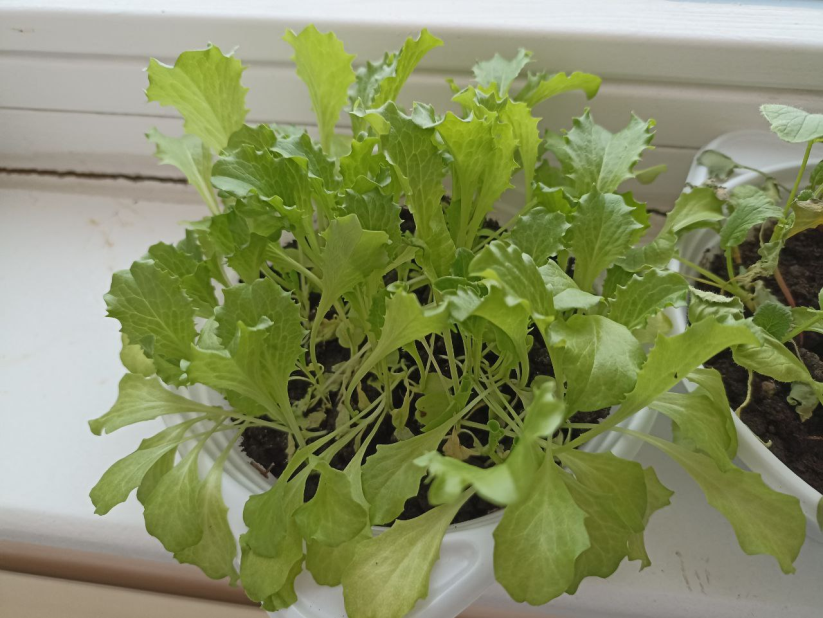 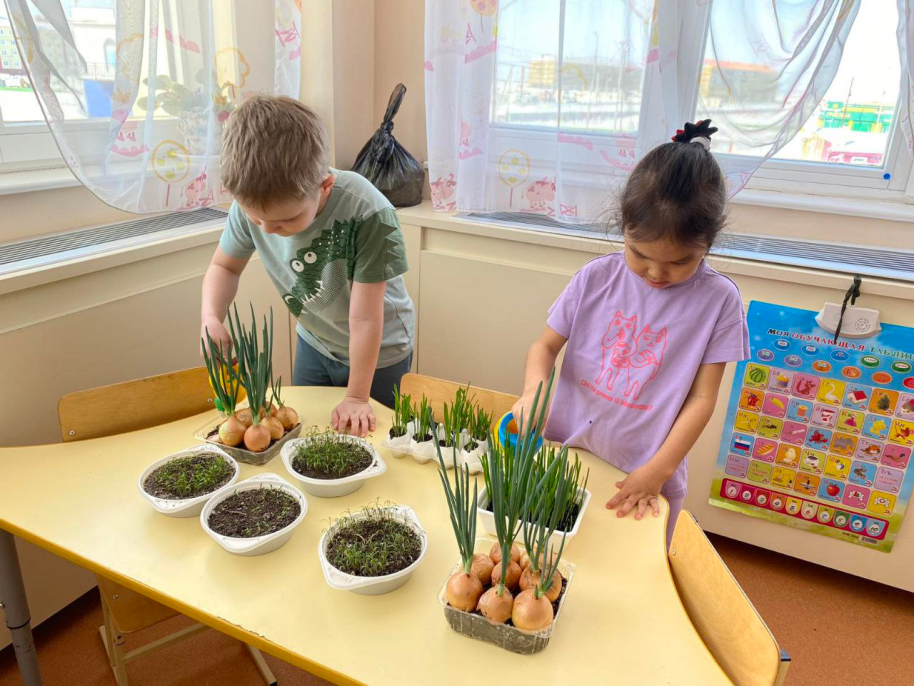 Творческий проект" Мой домашний питомец" Цель проекта: расширение знаний детей о домашних животных, сформирование у детей положительных качеств как доброта, сочувствие, ответственность.
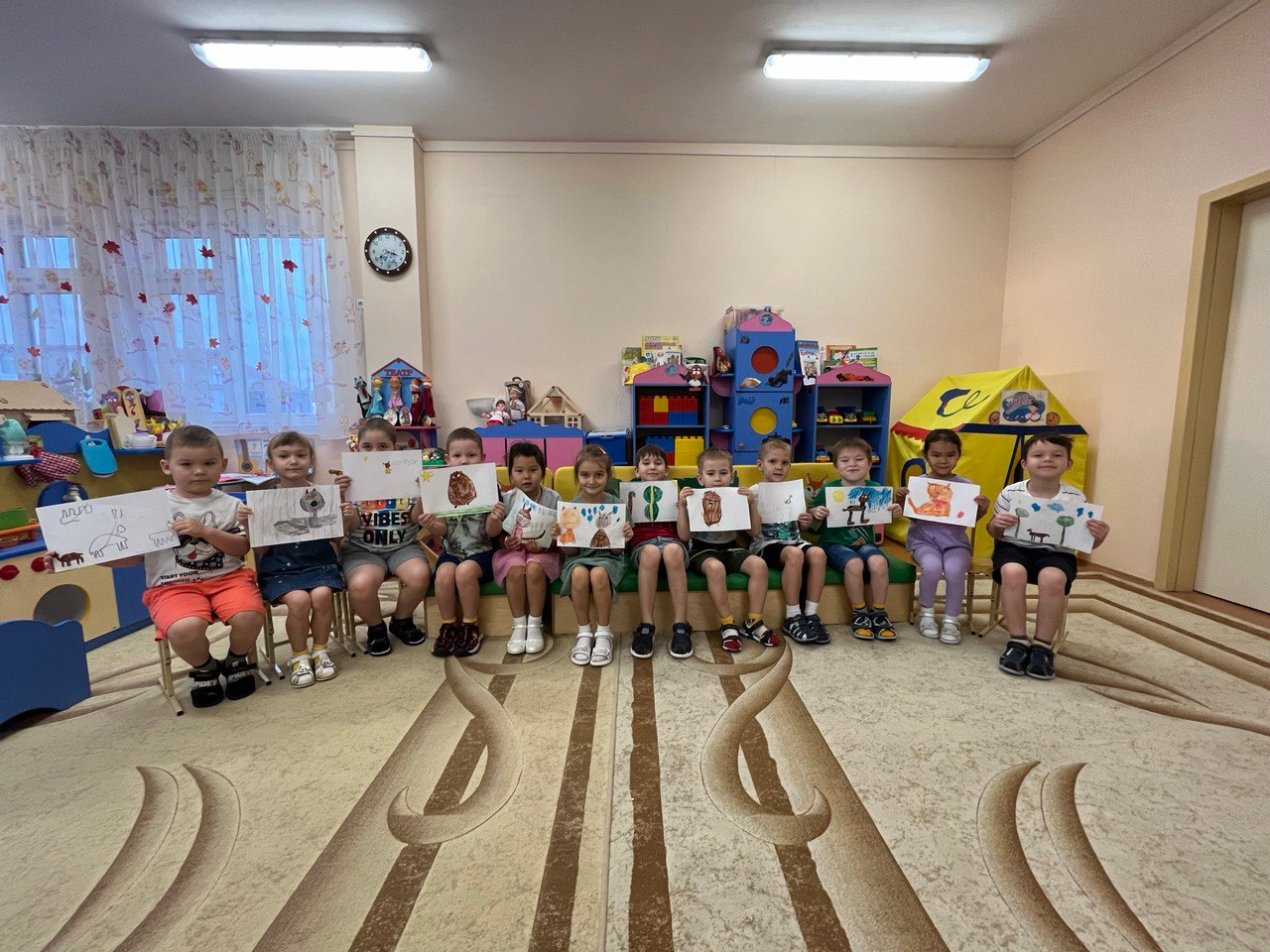 Проект «Азбука безопасности»Цель проекта:    Получение и систематизация знаний детей о правилах безопасного поведения в доме, на улице и в природе.
Викторина: «Моя безопасность»
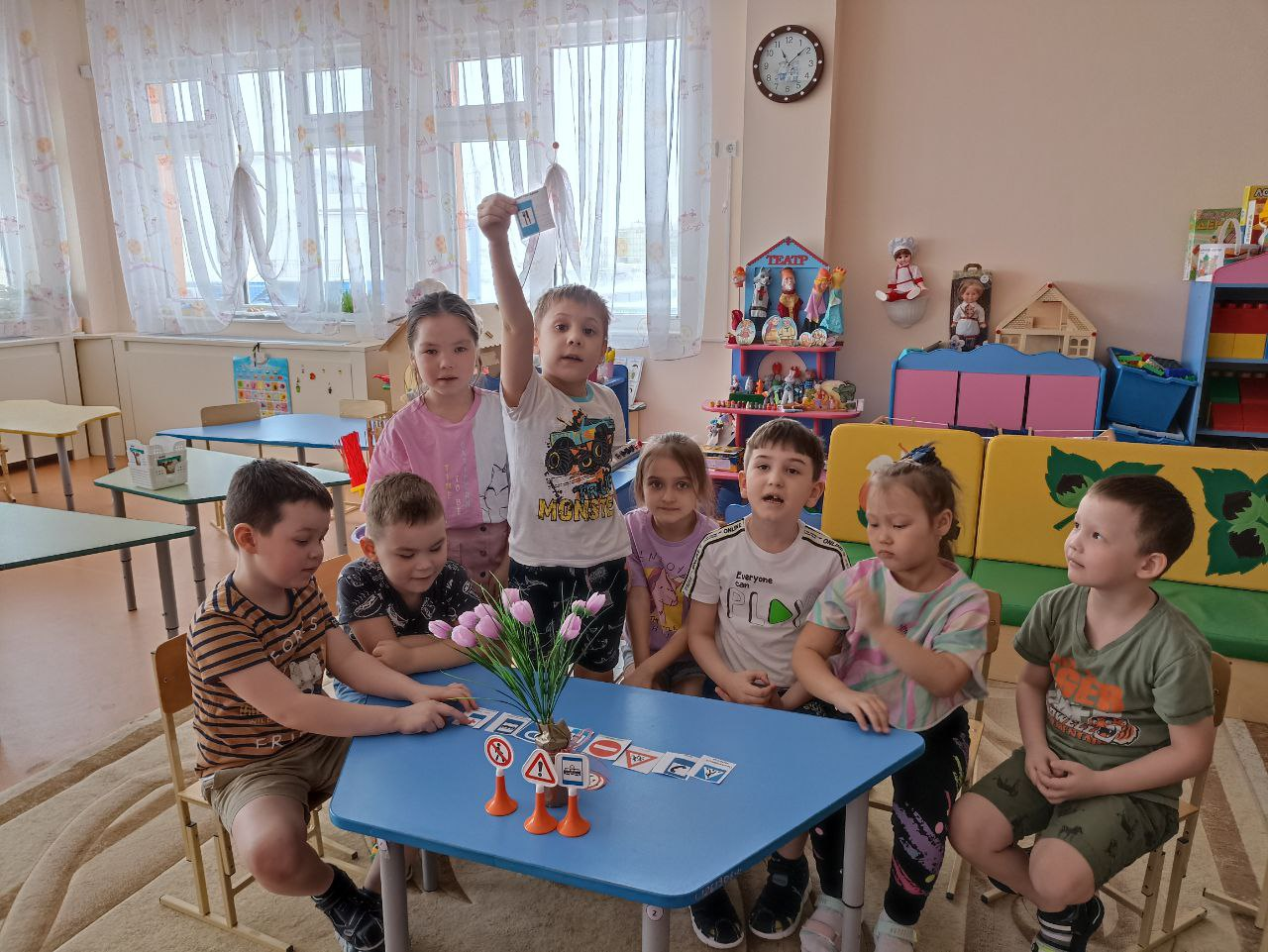 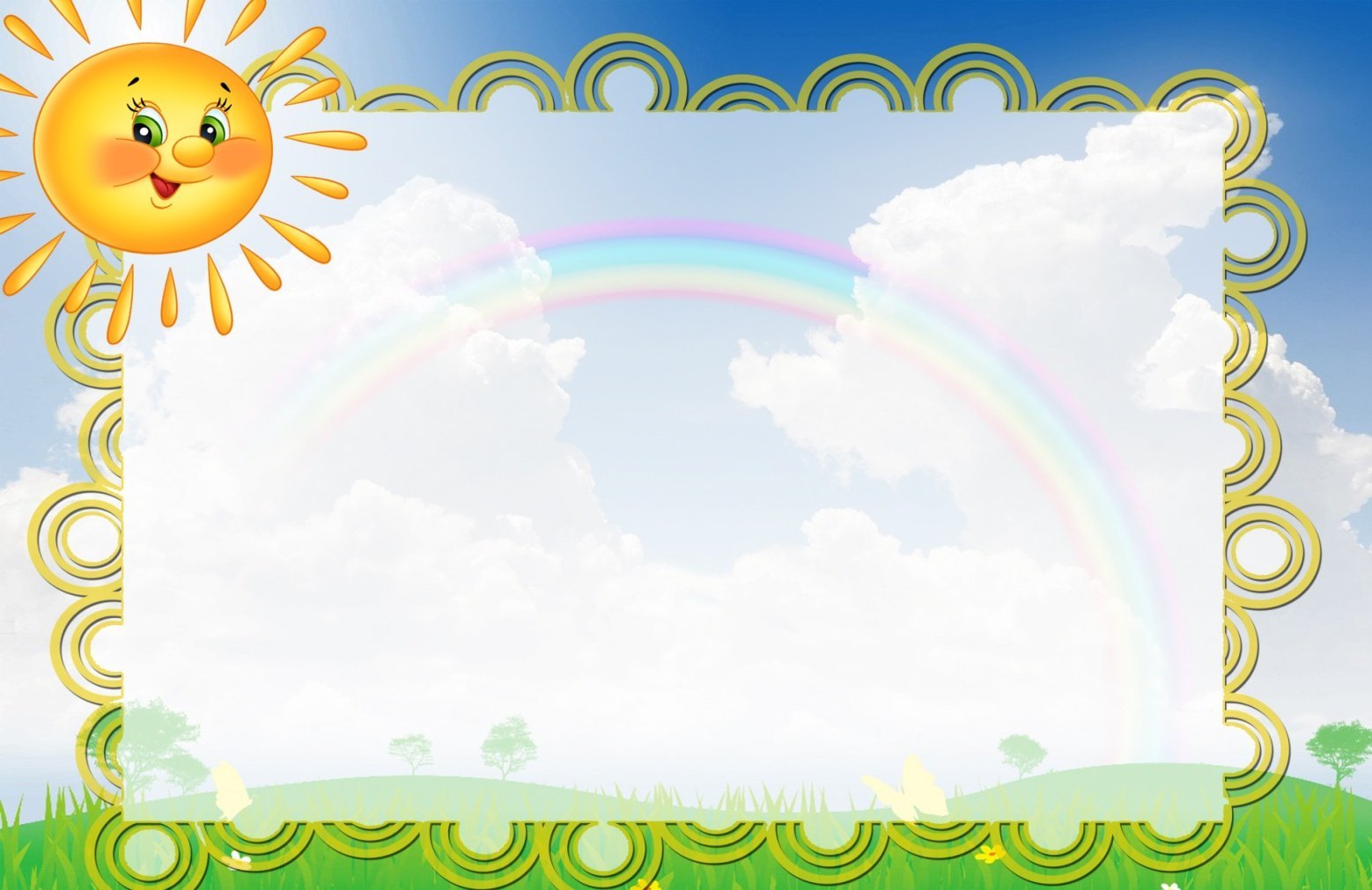 Работа с родителями:
- оформление папок – передвижек, памяток;
привлечение родителей к организации досугов;
- организация выставок рисунков 
-рекомендации для родителей.
Вывод:Проектная деятельность помогла мне  поддерживать  детскую познавательную инициативу в условиях детскогосада и семьи, а также позволила мне повысить свой профессиональный уровень  и степень вовлеченности в деятельность. Все участники проектной деятельности приобрели опыт продуктивного взаимодействия, умение слышать другого и выражать свое отношение к различным сторонам реальности.